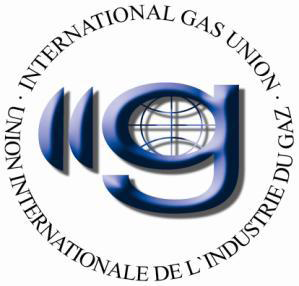 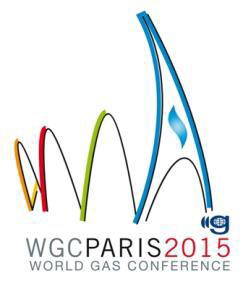 PGC D Group D4: LNG lLife cCycle analysis Assessment (LCA)
Chairman 
Ted Williams, AgaAGA, USA 
Email: TWtwilliams@aga.org 
Objective 
Comparison between hydrocarbon fuels (diesel & gasoline) and Natural Gas / LNG on the whole cycle from Well to wheel, including liquefaction.   Expand LCA-based understanding of the LNG value chain.  Develop critiques of current applicable LCA studies of the LNG value chain and chain elements, develop more reliable data for LCA studies, and compare LNG value chain impacts to other energy forms where valid comparisons are possible.
Deliverable 
Reliable data for comparison of LNG to other types of transportation fuels. 
Identify main areas of improvement for LNG as fuel. 
Comprehensive Study Group report on LCA and its implications for the world LNG trade from gas production to end use of regas.
Data files for general use in application of LCA to LNG.
Timing 
Study Group Report and Data Files - End of triennium 
Topical Summaries and Progress Reports – To Be Determined and As Needed.